Shirenewton Primary School
How mental methods lead to written methods of calculation
Understanding v “following a method”
Very simple model of how mathematical understanding develops:

Concrete objects 	      Visualisation			Abstract
Addition and Subtraction
In Foundation Phase, children learn to:
 count every item in a set of objects
 combine two sets and count the result (beginning with add 1)
 remove items and count the result (beginning with subtract 1)
 show how to add and subtract by counting on and back on a    number line
 learn by heart key addition facts that can be used                        to work out subtraction facts
 learn how to write down what they have done                             using numbers and symbols (10-7=3)
 number system 0-100 (or beyond)
LEARN-ITS!
I can find the missing piece to the next ten……. Using number bonds
36+?=40

6 + 4= 10
so 
36 + 4= 40
Use your learn-its to ten…it’s nothing new!
Also visually on a number line or a 100 square
I can solve any 2d+1d……. Using number bonds (rather than counting on with fingers)
26+7

20    6     7

6+7=13
20+13=37
Partition the 2 digit number.

Add the units.

Add the units answer onto the multiple of ten.
I can solve any 3d+3d…. Using number bonds
261

  200   60   1
327

300  20  7
Partition the two  numbers.

Add the units.

Add the tens.

Add the hundreds

Add the answers up
1+7=8
60+20=80
200+300=500
261+327=588
I can solve any 2dp + 1dp.
5.7+8.68

5.7
8.68

5+8=13
0.7+0.6=1.3
0.0+0.08=0.08
13+1.3+0.08=14.38
Line the numbers up in their columns.
Add the units.
Add the tenths.
Add the hundredths.
Add the totals.
Jigsaw Numbers
What is the missing piece to 100?
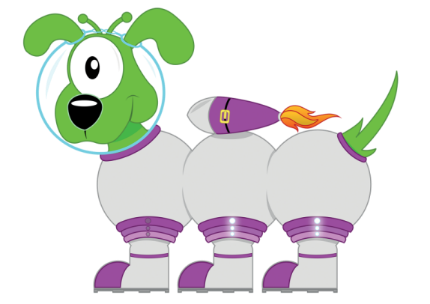 43
How many more to make 100?
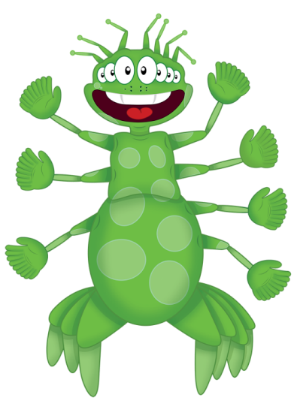 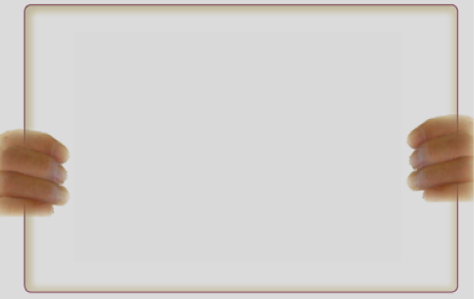 57
Because 40+50=90
3+7=10
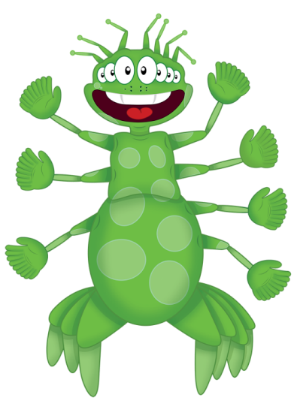 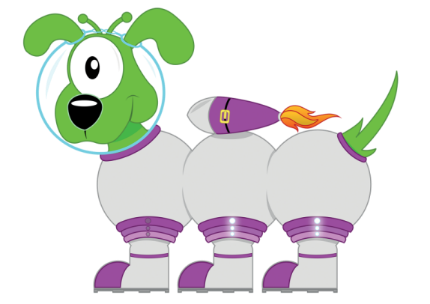 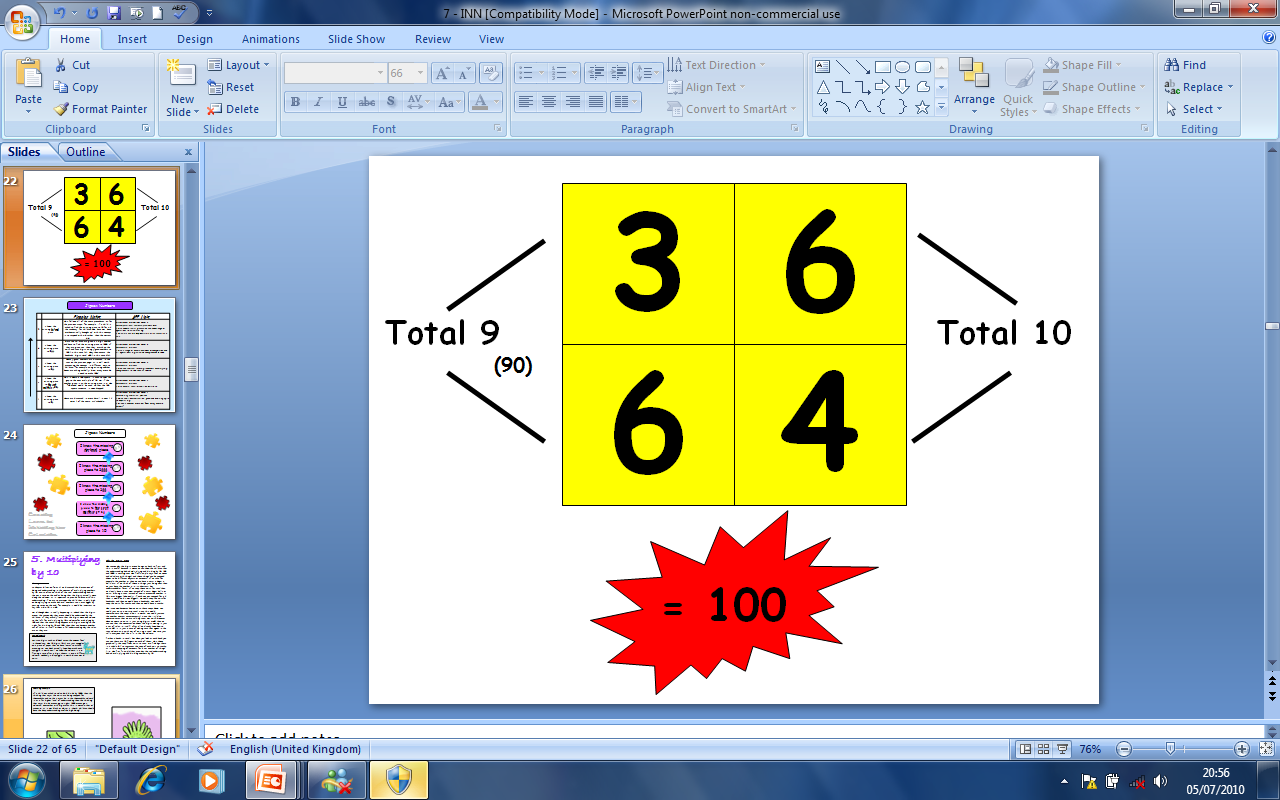 JIGSAW NUMBERS TO 1000
4
6
5
Total 10
Total 900
5
3
5
=1000
Total 90
Vertical Addition….. Using number bonds
456+869

   456
+ 869
6+9=15
Vertical Addition….. Using number bonds
456+869

   456
+ 869
6+9=15
That is 1 ten and 5 units
Vertical Addition….. Using number bonds
456+869

   456
+ 869
      5
6+9=15
That is 1 ten and 5 units
1
I have to remember to add this 1 ten to the other tens in the ten column
Vertical Addition….. Using number bonds
Next I add the tens together:
5 tens add 6 tens is 11 tens
456+869

   456
+ 869
      5
1
Vertical Addition….. Using number bonds
Next I add the tens together:
5 tens add 6 tens is 11 tens
456+869

   456
+ 869
      5
….and this one makes 12 tens
1
Vertical Addition….. Using number bonds
12 tens is 120, so I put the 20 in the tens column…..
Next I add the tens together:
5 tens add 6 tens is 11 tens
456+869

   456
+ 869
    25
….and this one makes 12 tens
1
Vertical Addition….. Using number bonds
12 tens is 120, so I put the 20 in the tens column…..
456+869

   456
+ 869
    25
1
1
…and put this 1 hundred here to add it to the hundreds
Vertical Addition….. Using number bonds
456+869

   456
+ 869
    25
400+800=1200
1
1
Vertical Addition….. Using number bonds
456+869

   456
+ 869
    25
400+800=1200
And if I add this 100 too, I get 1300
1
1
Vertical Addition….. Using number bonds
456+869

   456
+ 869
 1325
400+800=1200
And if I add this 100 too, I get 1300
1
1
I can solve any 2d-1d.
64,63,62,61,60,59,58…. 7 jumps
65-7=?
Find the starting number.
Draw a number line if you need to.
Count back the right amount.
See where you have landed.
60
65
58
I can solve any 2d-1d.
64,63,62,61,60,59,58…. 7 jumps
65-7=?
Find the starting number.
Draw a number line if you need to.
Count back the right amount.
See where you have landed.
60
65
58
5
2
Knowing that 5+2=7 means you can partition the 7
It’s 5 back to 60, and then it’s 2 back from 60 to 58
Now children can use number lines to find the difference between numbers in a visual way.
They use addition strategies to do this
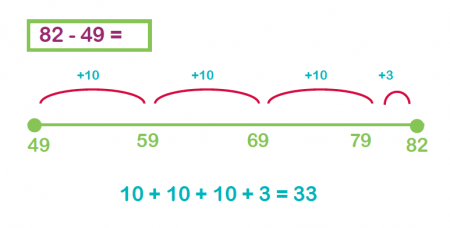 I can solve any 3d-3d
312-149: we are finding the difference
Show the gap on a number line.  
Draw a line at the next multiple of 100.
Jump to the next multiple of 100 (jigsaw numbers). 
Jump from the multiple of 100.             
Add the two jumps.
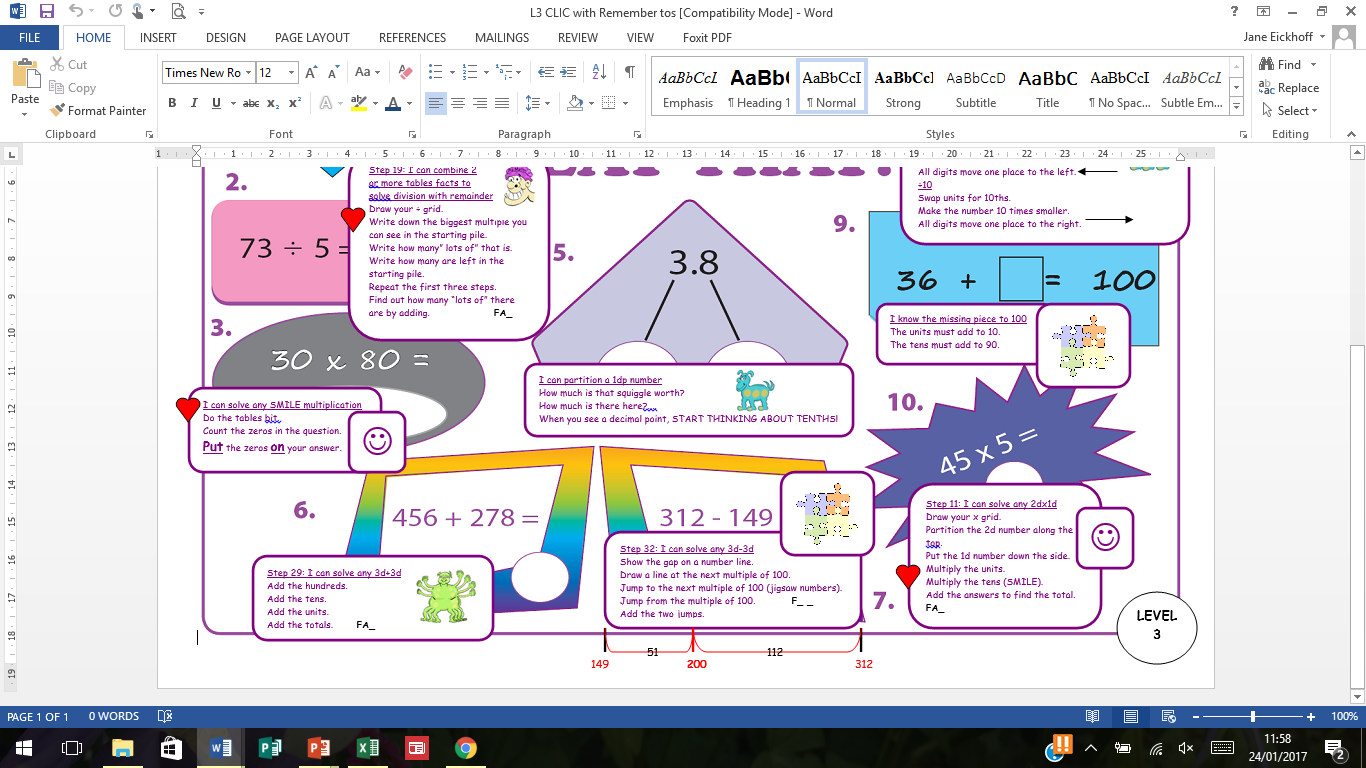 51+112

1+2=3
50+10=60

100+60+3=163
I can subtract numbers with hundredths.
2.0
Draw out the two gaps on a number line.  
Jump to the next whole number (jigsaw numbers)
Jump from the next whole number.   
Add the two jumps.
1.79
4.32
2.32
0.21
0.21
2.32

0+2=2
0.2+0.3=0.5
0.01+0.02=0.03
2+0.5+0.03=2.53
Vertical Subtraction…. Using number bonds
936-204

  936
- 204
  732
Straight forward
Vertical Subtraction…. Using number bonds
6-7 is impossible but we are going to make the impossible….possible!
436-259

   936
-  267
Vertical Subtraction…. Using number bonds
6-7 is impossible but we are going to make the impossible….possible!
36 is the same as 20+16
436-259

   936
-  267
Vertical Subtraction…. Using number bonds
6-7 is impossible but we are going to make the impossible….possible!
36 is the same as 20+16
436-259

   926
-  267
1
Vertical Subtraction…. Using number bonds
6-7 is impossible but we are going to make the impossible….possible!
36 is the same as 20+16
436-259

   926
-  267
        9
1
Now I can say 16-7=9
Vertical Subtraction…. Using number bonds
20-60 is impossible but we are going to make the impossible….possible!
436-259

   926
-  267
        9
1
Vertical Subtraction…. Using number bonds
20-60 is impossible but we are going to make the impossible….possible!
92 tens is the same as 80 tens and 12 tens
436-259

   926
-  267
        9
1
Vertical Subtraction…. Using number bonds
20-60 is impossible but we are going to make the impossible….possible!
92 tens is the same as 80 tens and 12 tens
436-259

   826
-  267
      69
1
1
Now I can say 12 tens-6 tens is 6 tens
Vertical Subtraction…. Using number bonds
800-200 is 600
436-259

   826
-  267
    669
1
1
Multiplication: The importance of tables
Understanding:
Multiply; again and again……
Same thing lots of times….. Added together… concrete objects
Same number in each group – make a picture of objects in groups (arrays)…. Concrete images
Moving to…skip counting (Y2-Y3….)
Connections
Visualise concrete images and table facts
Link to known facts from other tables
Division is the inverse of multiplication
Order of learning: Doubling (x2), x10, x5, 3x, 4x, 9x, 6x, 8x, 7x
Table squares – a visual anchor whilst they learn by heart
Counting
18
9
27
36
45
54
63
72
81
90
9
?
45
?
90
Learn the table in order and out of order
11x9=99
12x9=108 (10x9)+(2x9)
1x9=9
2x9=18
3x9=27
4x9=36
5x9=45
6x9=54
7x9=63
8x9=72
9x9=81
10x9=90
Let’s wire the numbers up!!
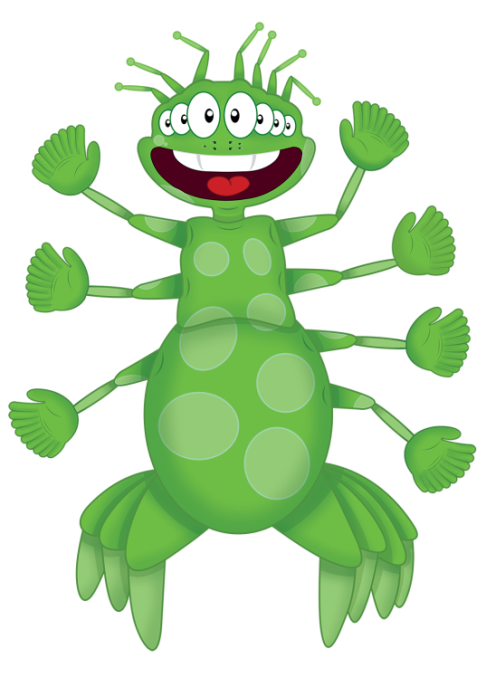 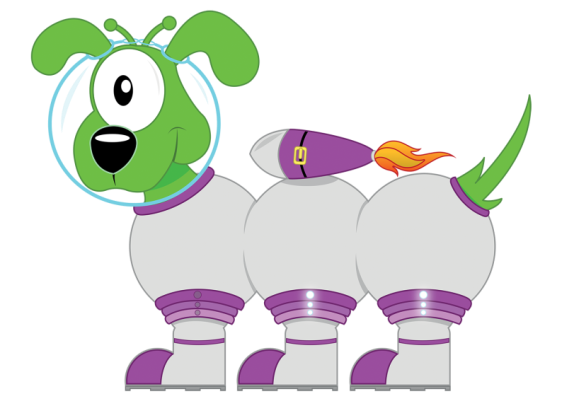 15
x÷
5
3
Let’s wire the numbers up!!
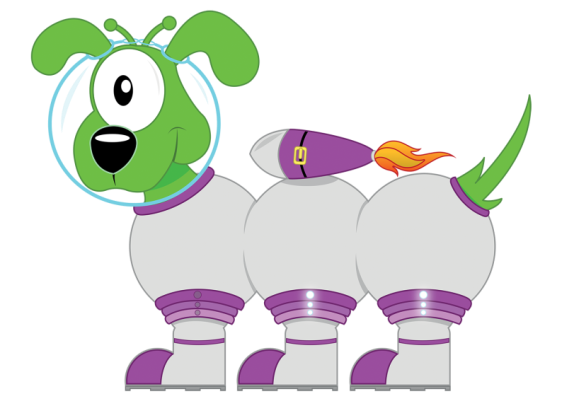 15
x÷
5
3
Let’s wire the numbers up!!
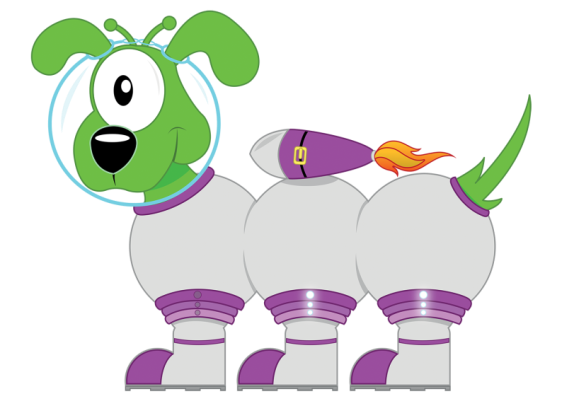 21
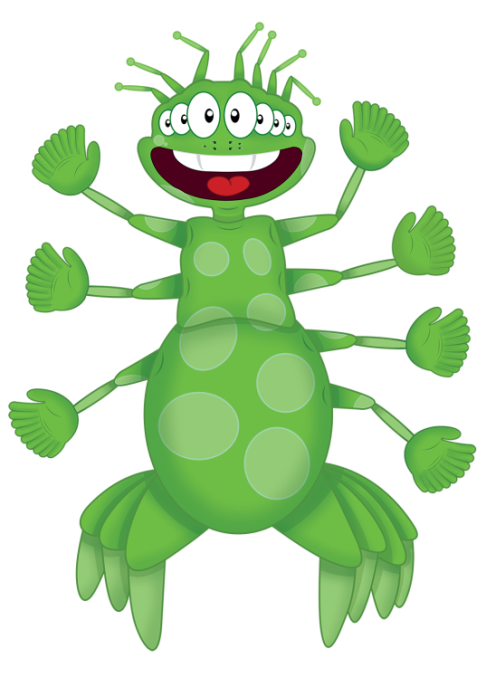 x÷
7
3
Let’s wire the numbers up!!
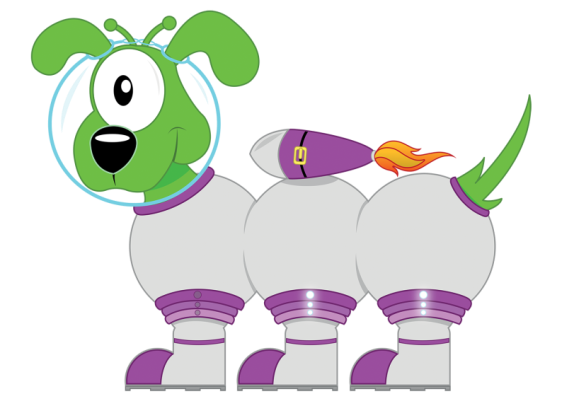 21
x÷
7
3
It’s Nothing New !!
Write down the fact family for 8 x 9 = 72
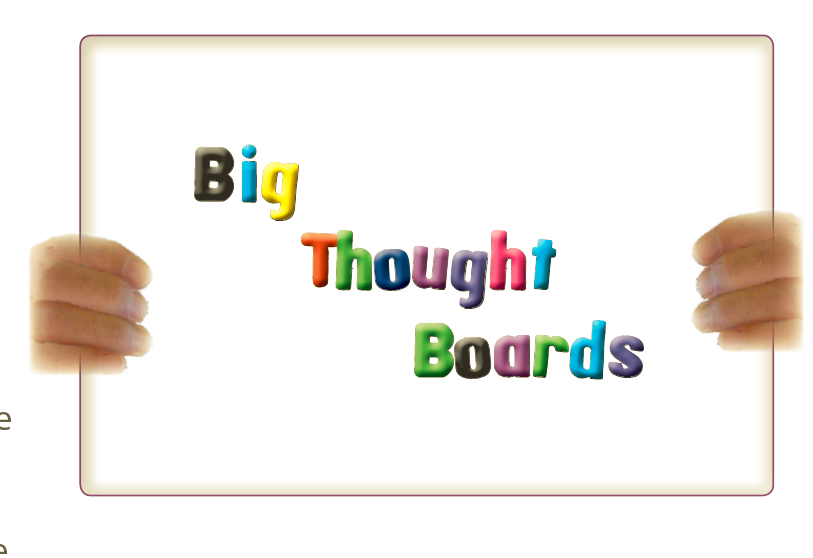 8x9=72
9x8=72
72÷8=9
72÷9=8
[Speaker Notes: So, lets sum up the power of children using their boards in CLIC sessions: read slide]
Calculations
How do you multiply by a multiple of ten?
Learn Its
2 x 40
80
8
tens
Learn Its
8 x 40
320
32
tens
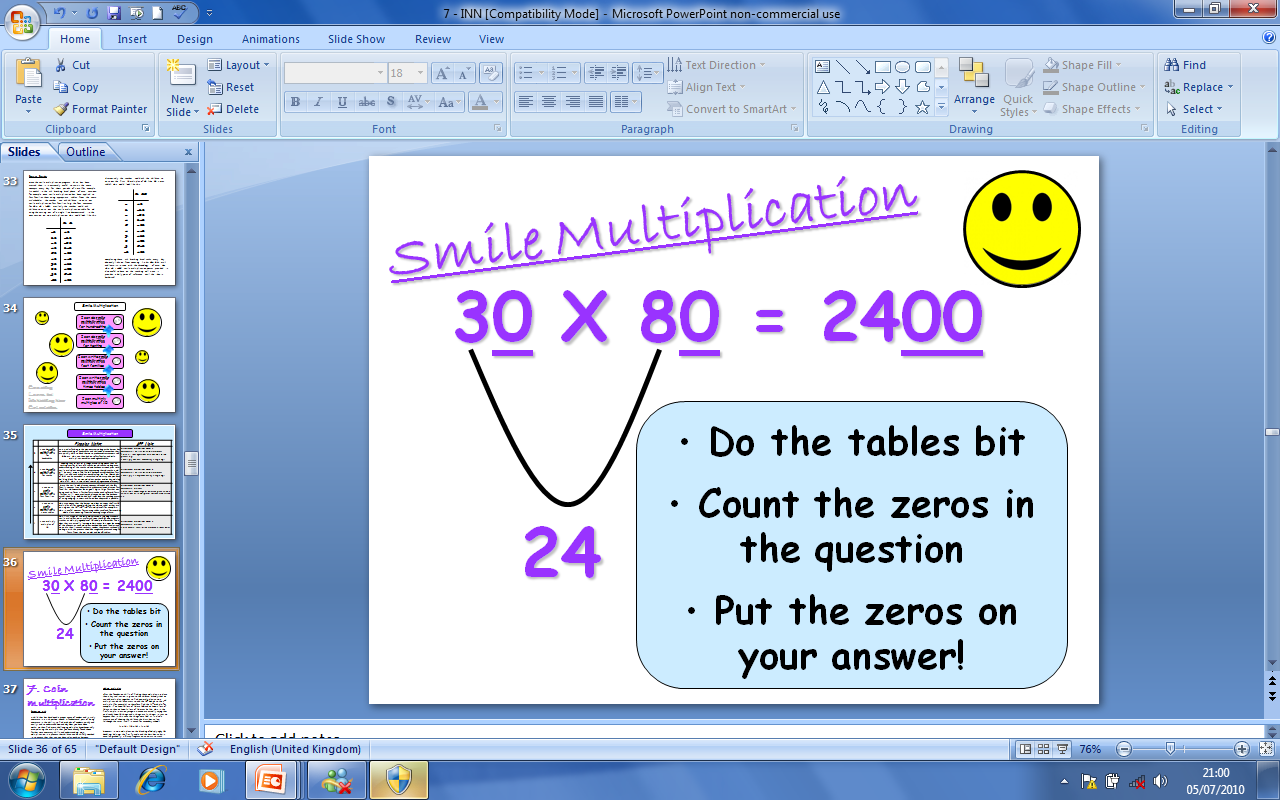 It’s Nothing New !!
Write down the fact family for 20 x 9 = 180
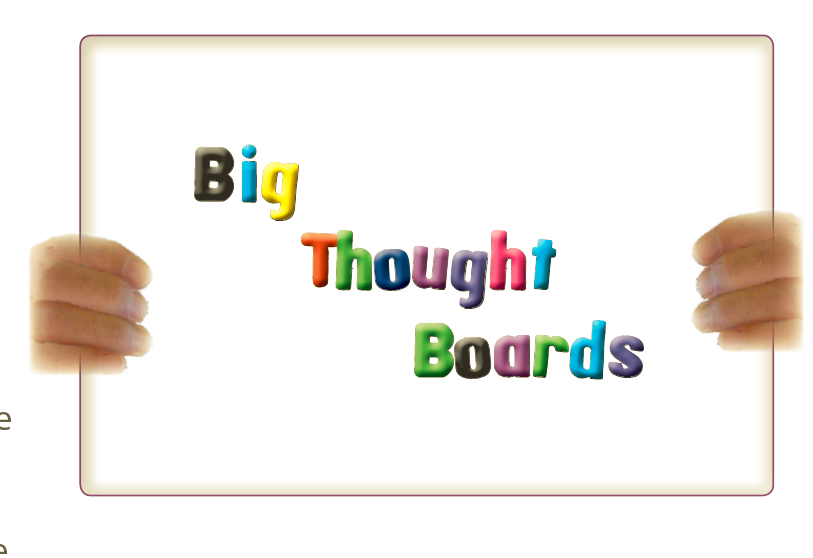 20x9=180
9x20=180
180÷9=20
180÷20=9
Calculations
How do you multiply a 2 digit number by a 1 digit number?
Find the total
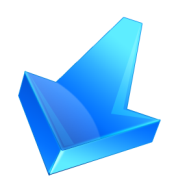 Times
the tens
13 x 4
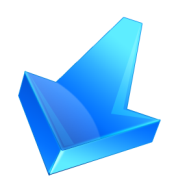 Times
the units
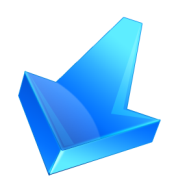 Write out
the 2 questions
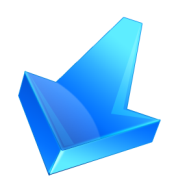 Partition
the 2d number
Find the total
40
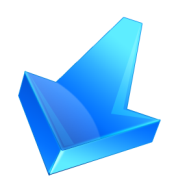 10 x 4
3 x 4
Times
the tens
52
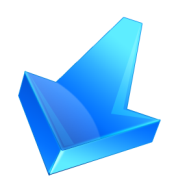 Times
the units
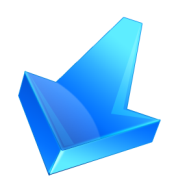 Write out
the 2 questions
12
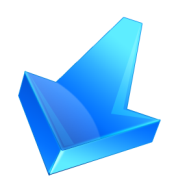 Partition
the 2d number
Find the total
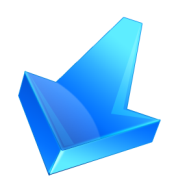 Times
the tens
26 x 4
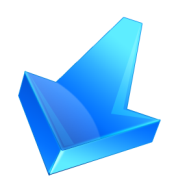 Times
the units
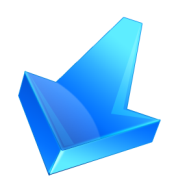 Write out
the 2 questions
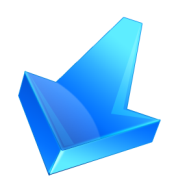 Partition
the 2d number
Find the total
80
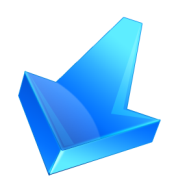 20 x 4
6 x 4
Times
the tens
104
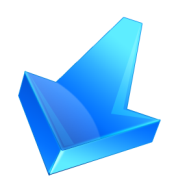 Times
the units
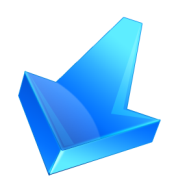 Write out
the 2 questions
24
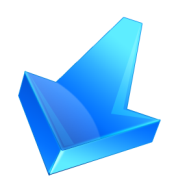 Partition
the 2d number
Grid Method: 26x4
80 +24 = 104


   80
+ 24
 104
A lot of place value work will have been done to underpin this understanding.
What is the fact family?
8x0.9=7.2
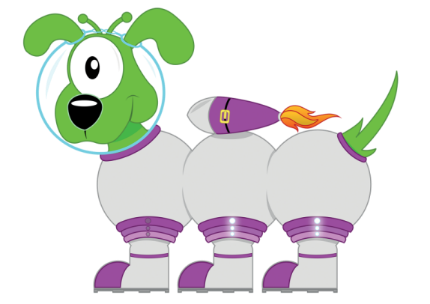 Eight lots of nine tenths is seventy two tenths
72
x÷
8
9
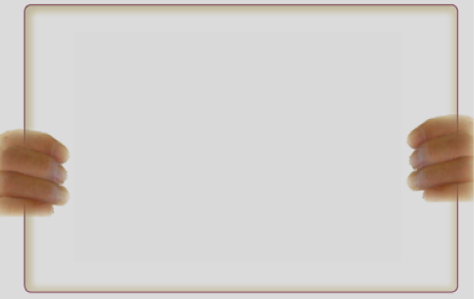 8x0.9=7.2
0.9x8=7.2
7.2÷8=0.9
7.2÷0.9=8
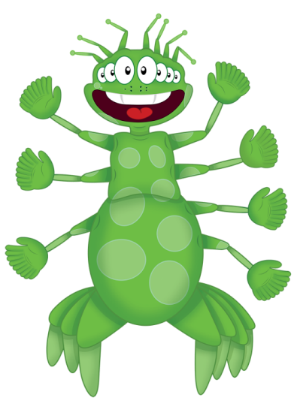 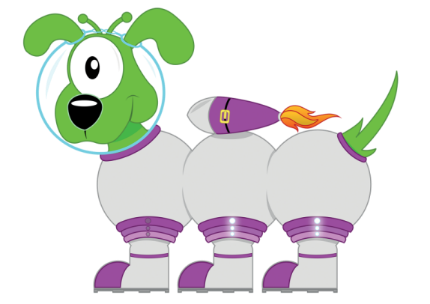 It’s Nothing New !!
Write down the fact family for 3 x 0.6 = 1.8
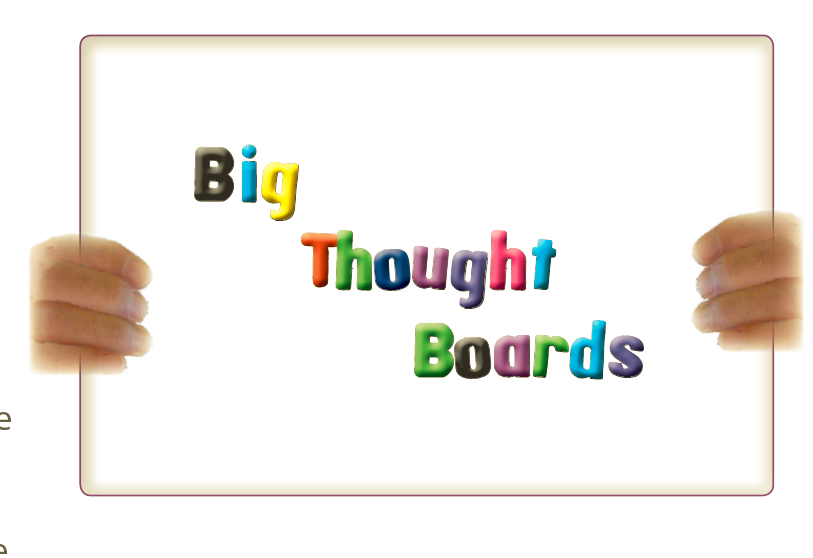 3x0.6=1.8
0.6x3=1.8
1.8÷3=0.6
1.8÷0.6=3
[Speaker Notes: So, lets sum up the power of children using their boards in CLIC sessions: read slide]
Calculations
1.3 x 6 ?
How do you multiply a decimal by a 1 digit number?
Find the total
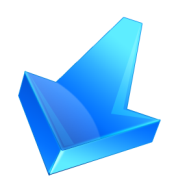 Times
the units
1.3 x 6
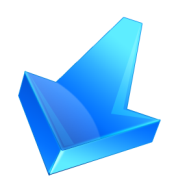 Times
the tenths
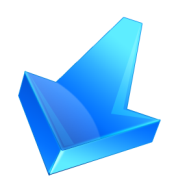 Write out
the 2 questions
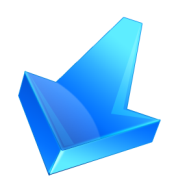 Partition
the decimal
Find the total
6
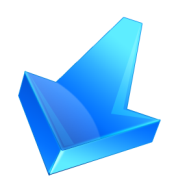 1 x 6
0.3x6
Times
the units
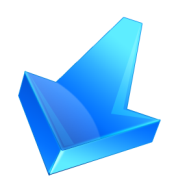 7.8
Times
the tenths
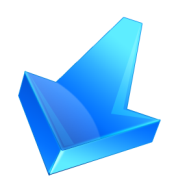 Write out
the 2 questions
1.8
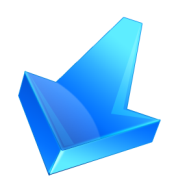 Partition
the decimal
Grid Method: 1.3 x 6 = 7.8
6+1.8=7.8

6+1=7
7+0.8=7.8
2dx2d Grid Method  62x47
2820
+     94
  2914
Use a written method to add larger numbers
Line up the columns!
1
94
2820
2dx2d expanded method    62x47
62
 x   47
      14  7x2=14
 + 420 7x60=420
 +   80  40x2=80
 +2400  40x60=2400
  2914
1
2dx2d compact method   62x47
62
 x    47
     434
+ 2480
   2914
Multiply everything on the top by 7, working right to left
Multiply everything on the top by 40
(That’s the same as multiplying everything by 4, then by 10, that’s why we put a 0 first – to show we are multiplying by a multiple of 10).
1
1
Division
Link to multiplication – tables knowledge is crucial
Language of “multiples”
Numbers are considered in terms of “multiples” of another number
Anything left over? (remainders) 
We start with multiples of 2, 5, 10 and work up as more tables are mastered
Calculations
Example 1
60
Is there anything left over?
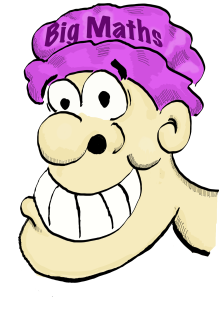 What is the biggest multiple of 9 you can take out of 60?
Calculations
Example 1
60
Is there anything left over?
54
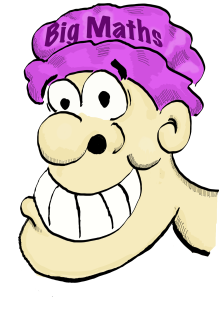 What is the biggest multiple of 9 you can take out of 60?
Calculations
Example 1
60
Is there anything left over?
6
54
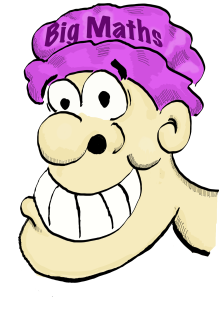 What is the biggest multiple of 9 you can take out of 60?
Calculations
Example 2
100
Is there anything left over?
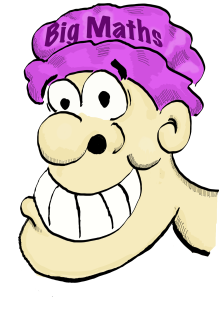 What is the biggest multiple of 9 you can take out of 100?
Calculations
Example 2
100
Is there anything left over?
99
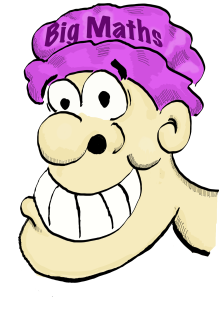 What is the biggest multiple of 9 you can take out of 100?
Calculations
Example 2
100
Is there anything left over?
1
99
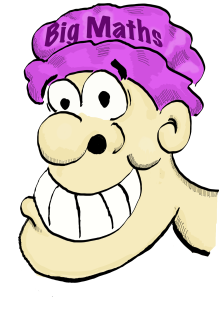 What is the biggest multiple of 9 you can take out of 100?
I now also want to know which multiple!!
Calculations
Example3
26
Is there anything left over?
What is the biggest multiple of 4 you can take out of 26?
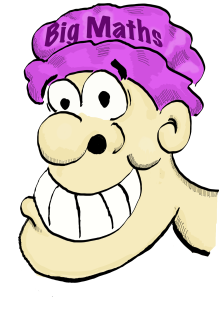 Which multiple?
Calculations
Example 3
26
Is there anything left over?
24
What is the biggest multiple of 4 you can take out of 26?
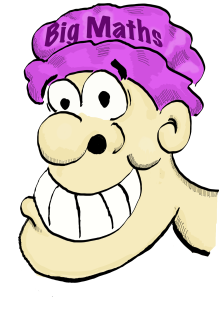 Which multiple?
Calculations
Example 3
2
26
Is there anything left over?
24
What is the biggest multiple of 4 you can take out of 26?
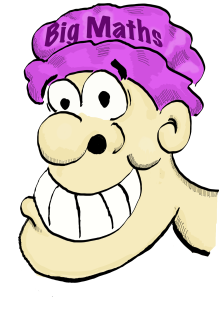 Which multiple?
Calculations
Example 3
2
26
Is there anything left over?
24
What is the biggest multiple of 4 you can take out of 26?
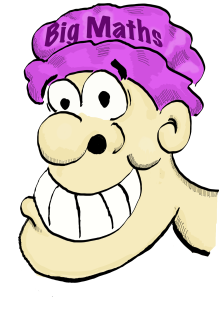 6th
Which multiple?
I can combine 2 or more tables facts tosolve division with remaindersChunking method (division grid)
43 ÷ 3
Write down the biggest multiple you can see in the starting pile.
Write how many” lots of” that is.
Write how many are left in the starting pile.
Repeat the first three steps.
Find out how many “lots of” there are by adding.
I can combine 2 or more tables facts tosolve division with remaindersChunking method (division grid)
43 ÷ 3
Write down the biggest multiple you can see in the starting pile.
Write how many” lots of” that is.
Write how many are left in the starting pile.
Repeat the first three steps.
Find out how many “lots of” there are by adding.
I can combine 2 or more tables facts tosolve division with remaindersChunking method (division grid)
43 ÷ 3
Write down the biggest multiple you can see in the starting pile.
Write how many” lots of” that is.
Write how many are left in the starting pile.
Repeat the first three steps.
Find out how many “lots of” there are by adding.
I can combine 2 or more tables facts tosolve division with remaindersChunking method (division grid)
43 ÷ 3
Write down the biggest multiple you can see in the starting pile.
Write how many” lots of” that is.
Write how many are left in the starting pile.
Repeat the first three steps.
Find out how many “lots of” there are by adding.
I can combine 2 or more tables facts tosolve division with remaindersChunking method (division grid)
43 ÷ 3
Write down the biggest multiple you can see in the starting pile.
Write how many” lots of” that is.
Write how many are left in the starting pile.
Repeat the first three steps.
Find out how many “lots of” there are by adding.
I can combine 2 or more tables facts tosolve division with remaindersChunking method (division grid)
43 ÷ 3
Write down the biggest multiple you can see in the starting pile.
Write how many” lots of” that is.
Write how many are left in the starting pile.
Repeat the first three steps.
Find out how many “lots of” there are by adding.
I can combine 2 or more tables facts tosolve division with remaindersChunking method (division grid)
43 ÷ 3
Write down the biggest multiple you can see in the starting pile.
Write how many” lots of” that is.
Write how many are left in the starting pile.
Repeat the first three steps.
Find out how many “lots of” there are by adding.
I can combine 2 or more tables facts tosolve division with remaindersChunking method (division grid)
43 ÷ 3
Write down the biggest multiple you can see in the starting pile.
Write how many” lots of” that is.
Write how many are left in the starting pile.
Repeat the first three steps.
Find out how many “lots of” there are by adding.
I can combine 2 or more tables facts tosolve division with remaindersChunking method (division grid)
43 ÷ 3
Write down the biggest multiple you can see in the starting pile.
Write how many” lots of” that is.
Write how many are left in the starting pile.
Repeat the first three steps.
Find out how many “lots of” there are by adding.
I can combine 2 or more tables facts tosolve division with remaindersChunking method (division grid)
43 ÷ 3
Write down the biggest multiple you can see in the starting pile.
Write how many” lots of” that is.
Write how many are left in the starting pile.
Repeat the first three steps.
Find out how many “lots of” there are by adding.
Chunking method – larger numbers: same steps
COIN CARD for 7
500÷7
Chunking method – larger numbers: same steps
COIN CARD for 7
500÷7
Chunking method – larger numbers: same steps
COIN CARD for 7
500÷7
Chunking method – larger numbers: same steps
COIN CARD
500÷7
Chunking method – larger numbers: same steps
COIN CARD
500÷7
Chunking method – larger numbers: same steps
COIN CARD
500÷7
Chunking method – larger numbers: same steps
COIN CARD
500÷7
Chunking method – larger numbers: same steps
COIN CARD
500÷7
Chunking method – larger numbers: same steps
COIN CARD
500÷7